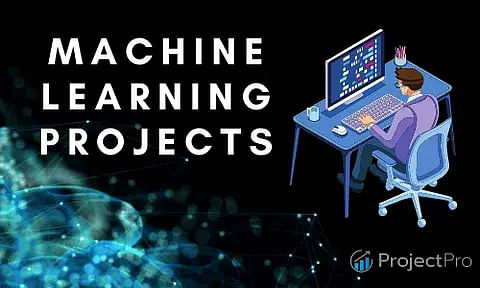 Walkthrough of an end-to-end Machine Learning project

Look at the big picture
Get the data
Explore and visualize data
Prepare data for machine learning algorithms
Select a model and train it
Fine-tune the model
Working with real data
• Popular open data repositories:
 Open ML.org
 Kaggle datasets
 Amazon’s AWS datasets
PapersWithCode.com
UC Irvine Machine Learning Repository
TensorFlow datasets
Meta portals (they list open data repositories):
— http://dataportals.org/
— http://opendatamonitor.eu/
— http://quandl.com/
• Other pages listing many popular open data repositories:
— Wikipedia’s list of Machine Learning datasets
— Quora.com question
— Datasets subreddit
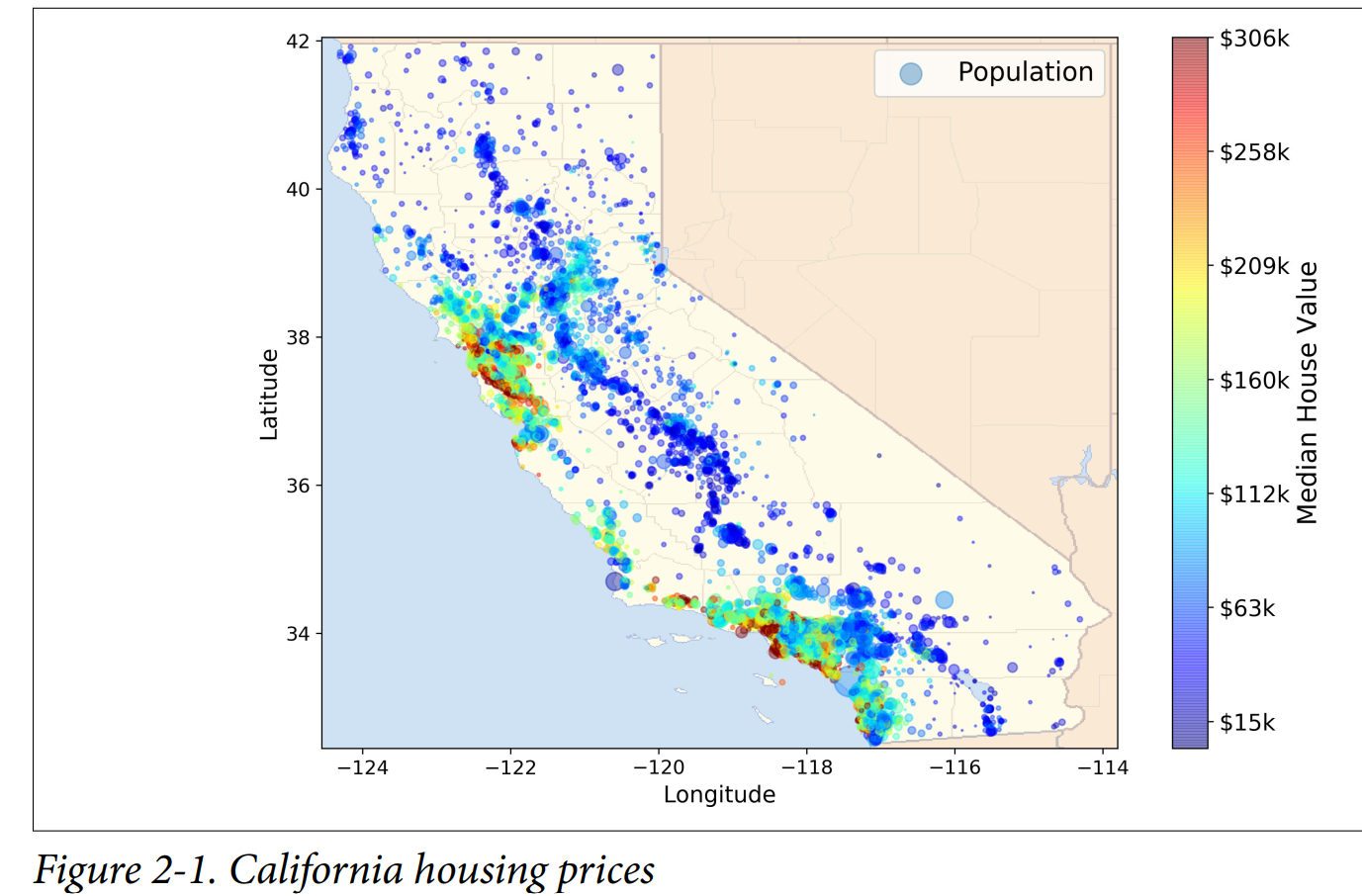 Frame the problem
Know the business objective
Algorithms to be selected
Performance measure used to evaluate model
Effort for tweaking model
Manual estimations are complex and inaccurate.
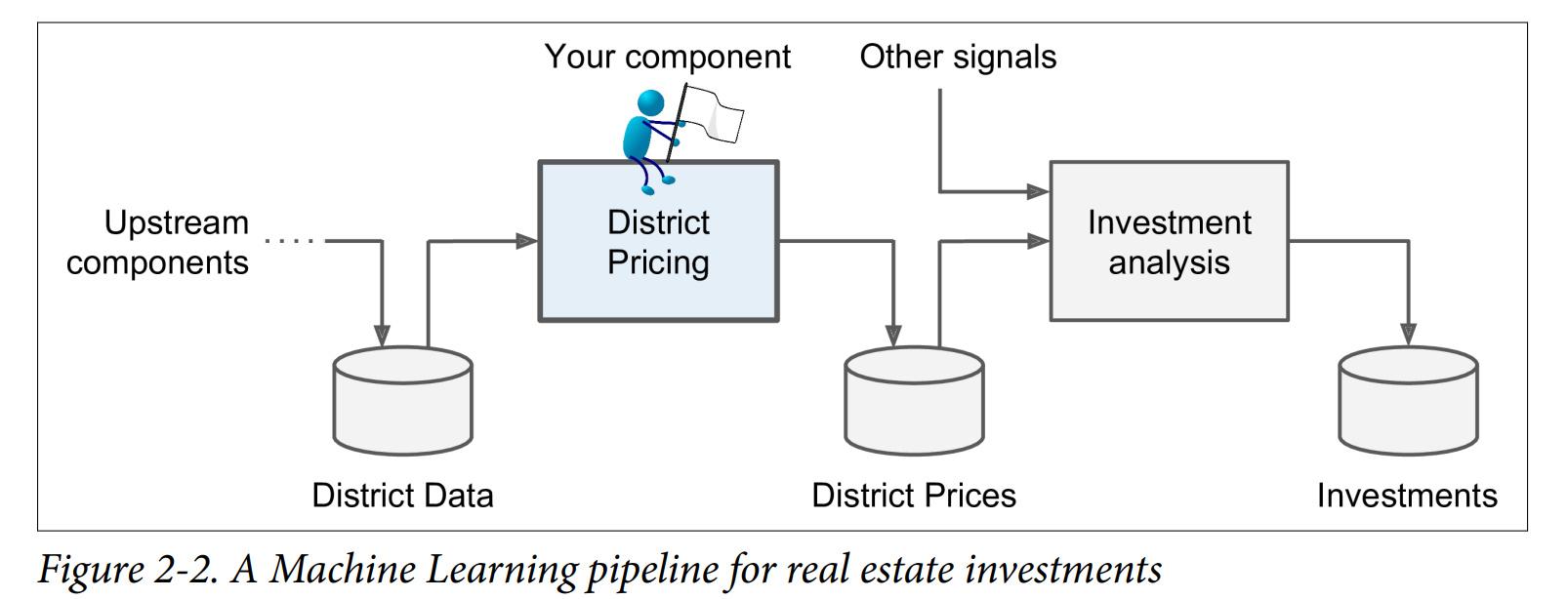 A sequence of data processing components is called data pipeline.
Machine Learning solution
Supervised learning
Regression
Multiple Regression
Univariate Regression
Batch learning
Performance measure
Root Mean Square Error
Mean Absolute Error
Higher the norm index it focusses on larger values and  neglects small ones
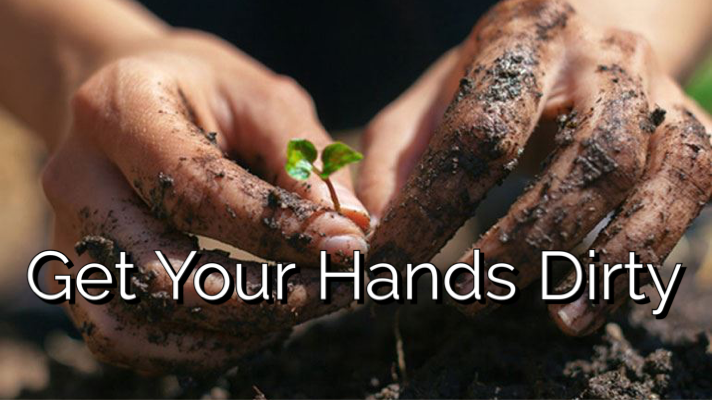 Sampling bias comparison
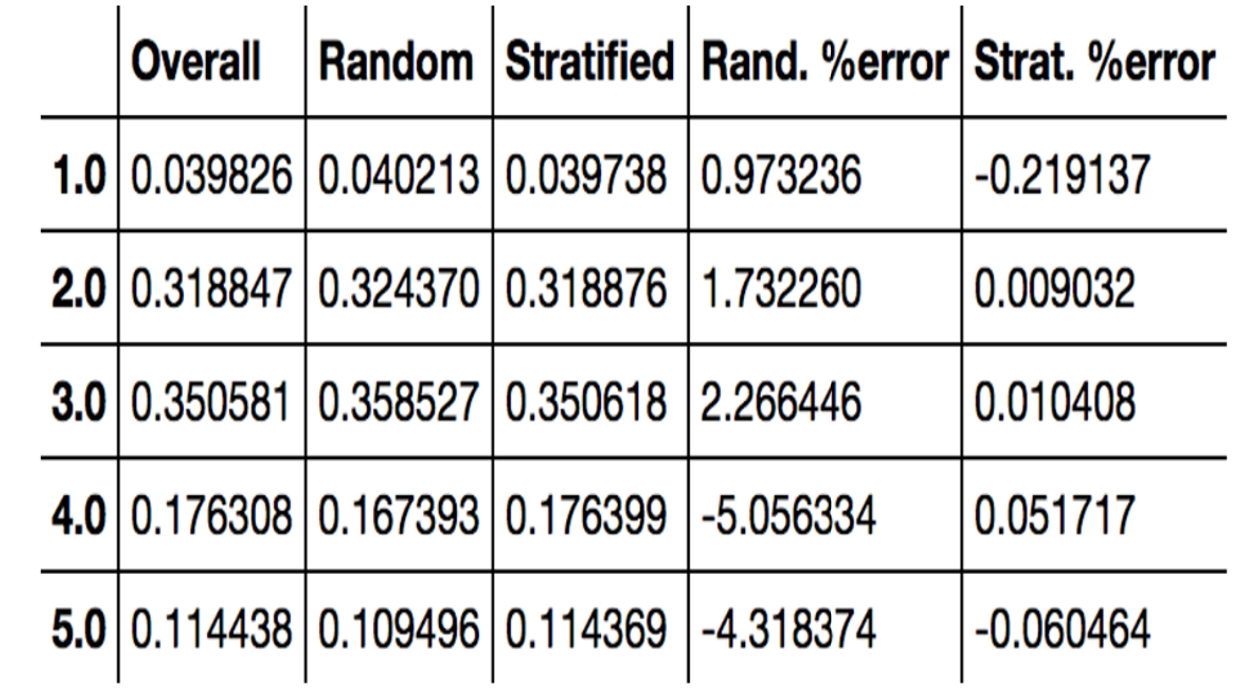 Binary Classification
Multiclass Classification
Support Vector
Logistic Regression
Stochastic Gradient Descent
Random Forest
Gaussian NB
Binary classifier – to – Multiclass classifier
0 or 1, 0 or 2,..0 or 9
   1 or 2, 1 or 3,..1 or 9
   2 or 3, 2 or 4 .. 2 or 9
            …
          8 or 9
0 or non-0
1 or non-1
2 or non-2
…
9 or non-9
OneVsRest (OVR)
OneVsAll (OVA)
OneVsOne (OVO)
Demonstrate the use of OneVsOne classifier with SVC
Demonstrate the use of OneVsRest classifier with SVC
ERROR ANALYSIS
ConfusionMatrixDisplay usage to view errors
ConfusionMatrixDisplay usage to view errors in percentage
ConfusionMatrixDisplay usage to zoom up errors
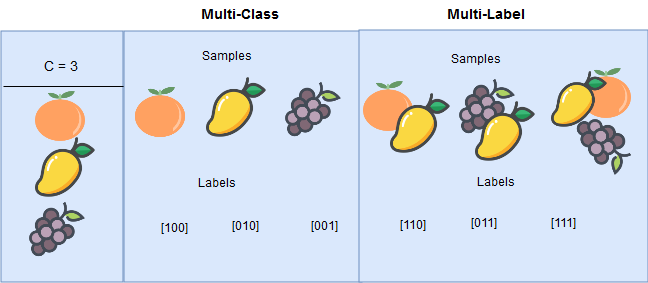 KNeighbourClassifier
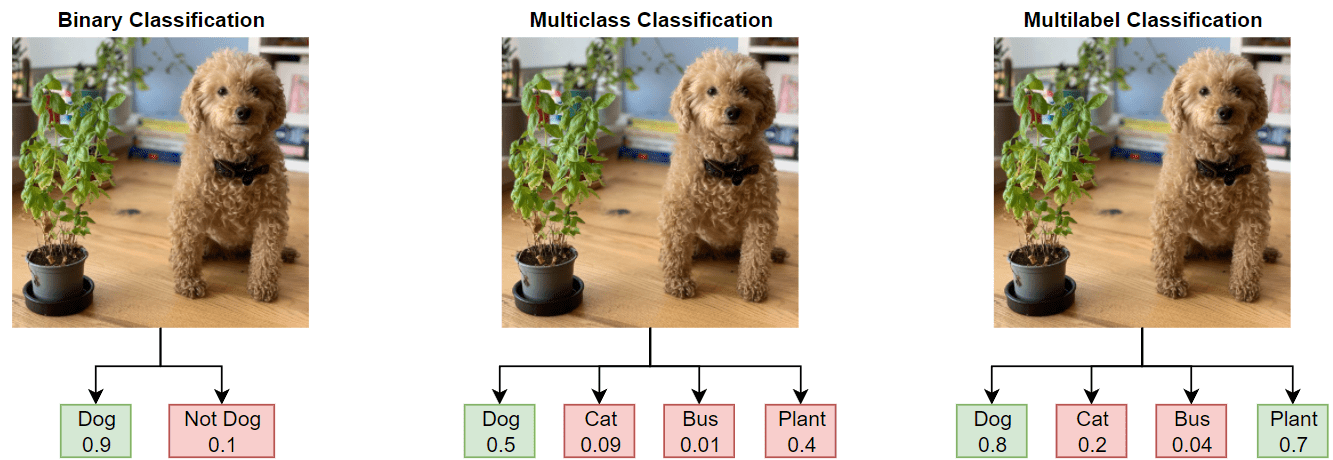 Multi output classification
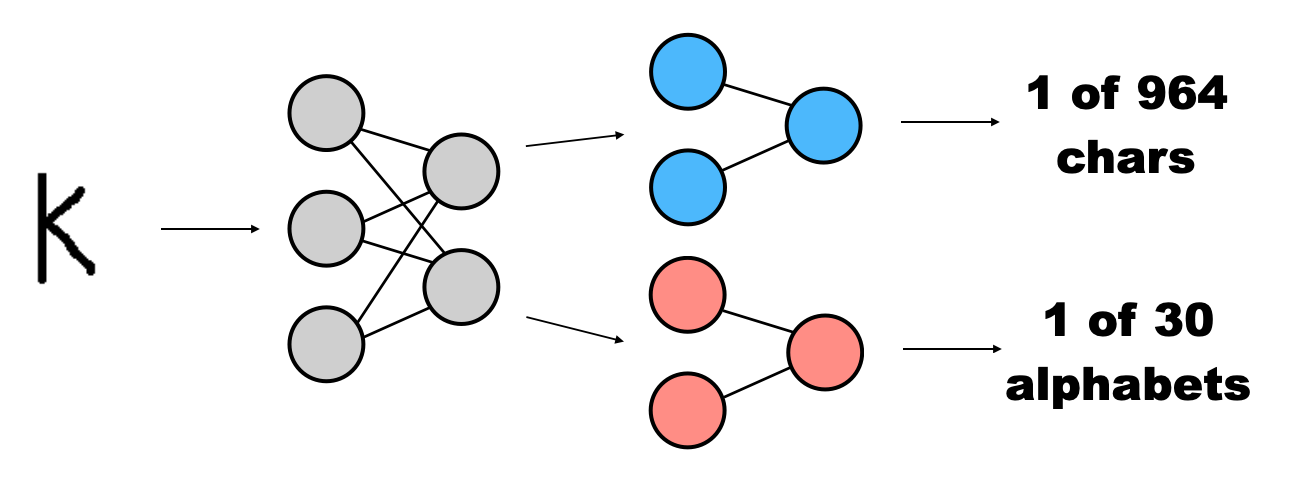 Image noise removal
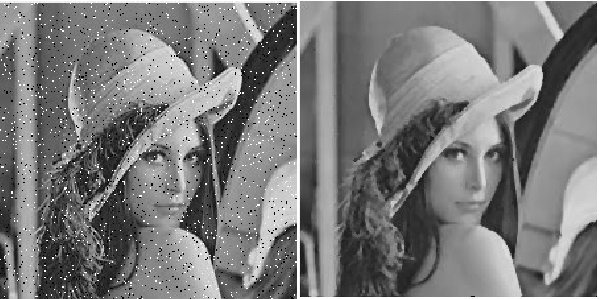